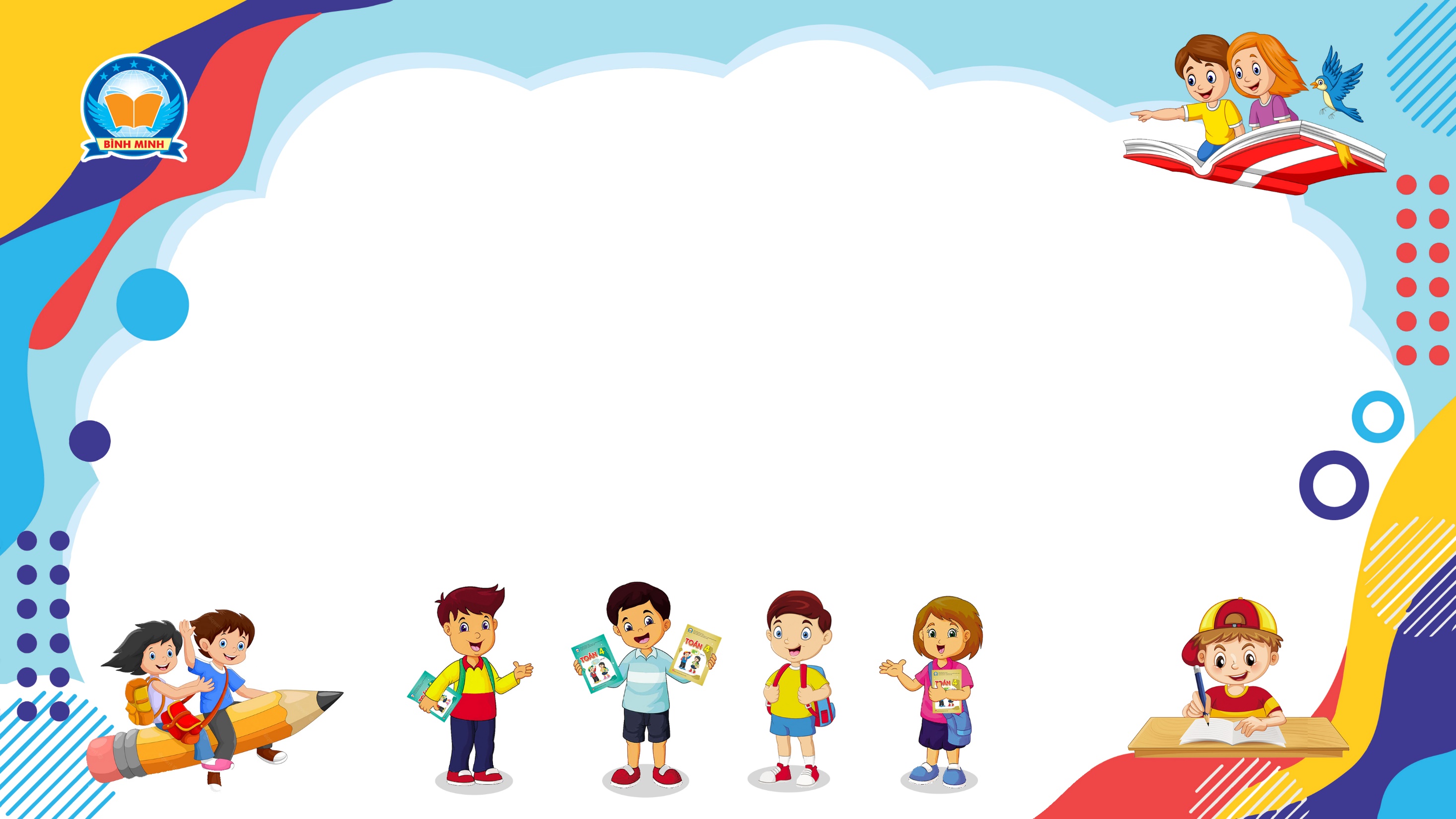 Bài 143
CHU VI HÌNH CHỮ NHẬT
(Sách giáo khoa Toán 3 - Tập hai - Trang 63)
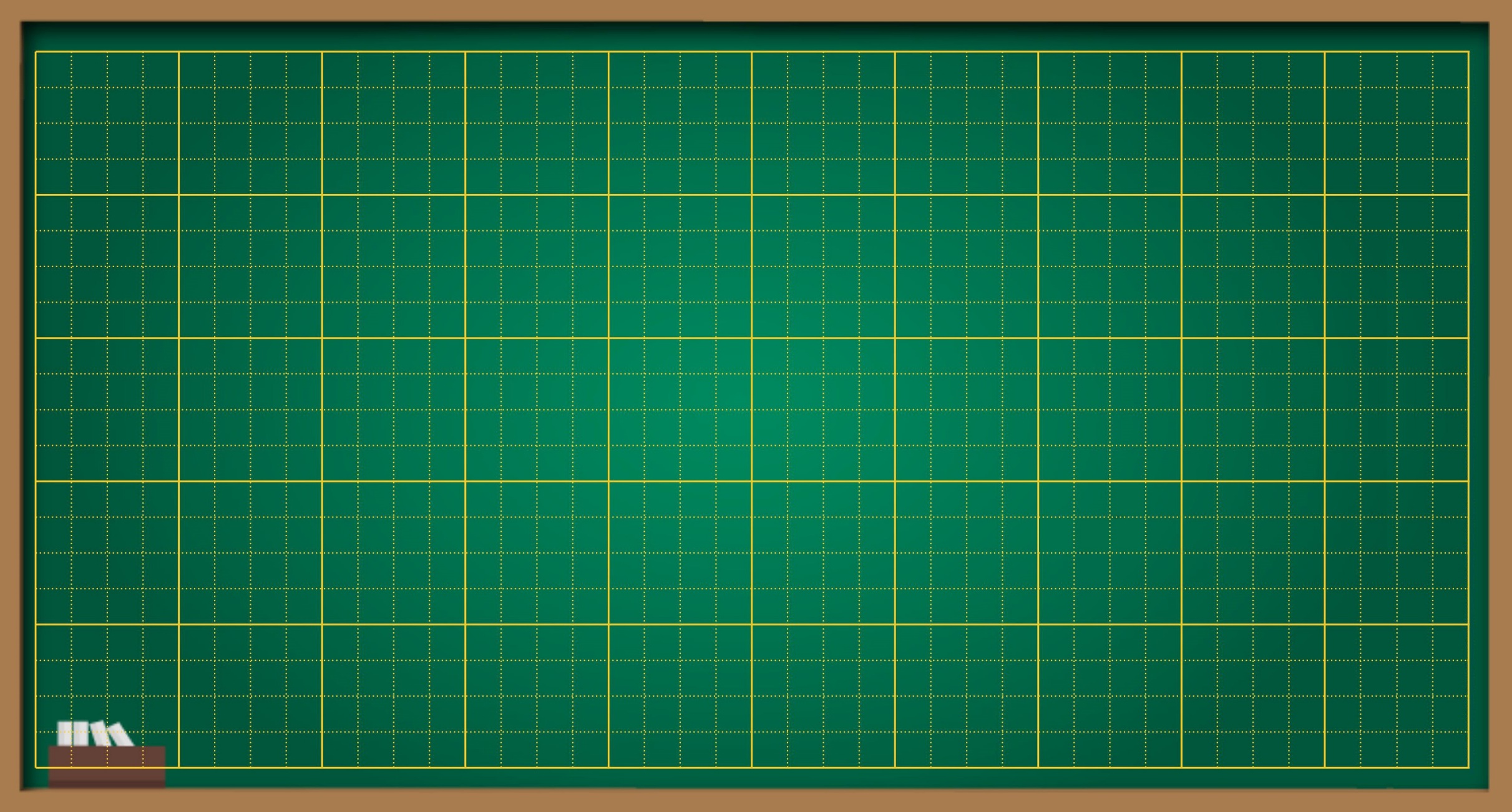 Thứ … ngày … tháng … năm ….
Bài 143
Chu vi hình chữ nhật
Khởi động
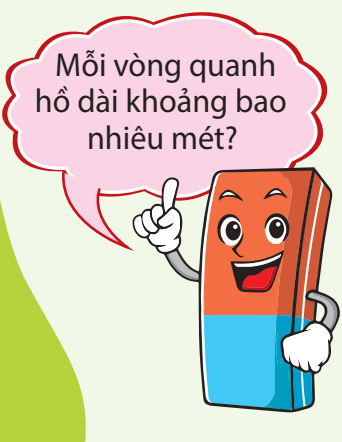 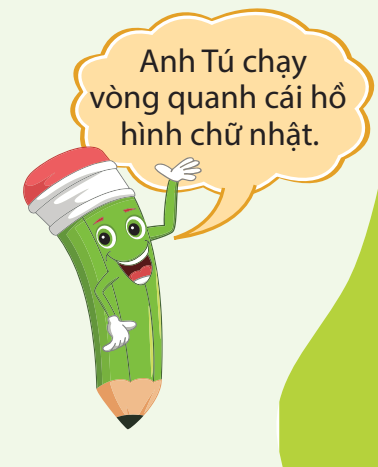 Khám phá
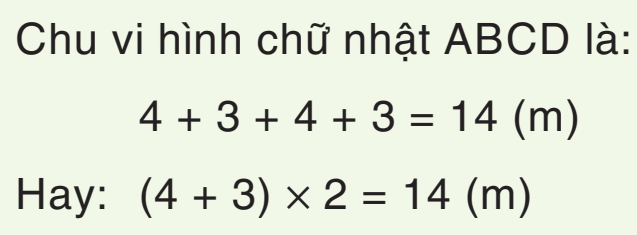 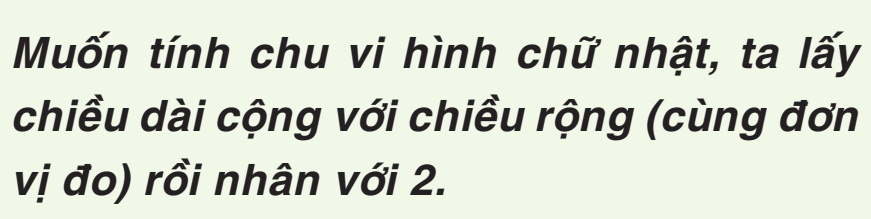 Quãng đường anh Tú chạy một vòng quanh hồ là:
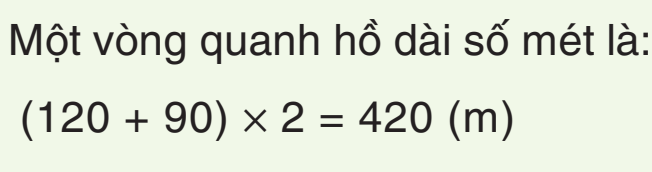 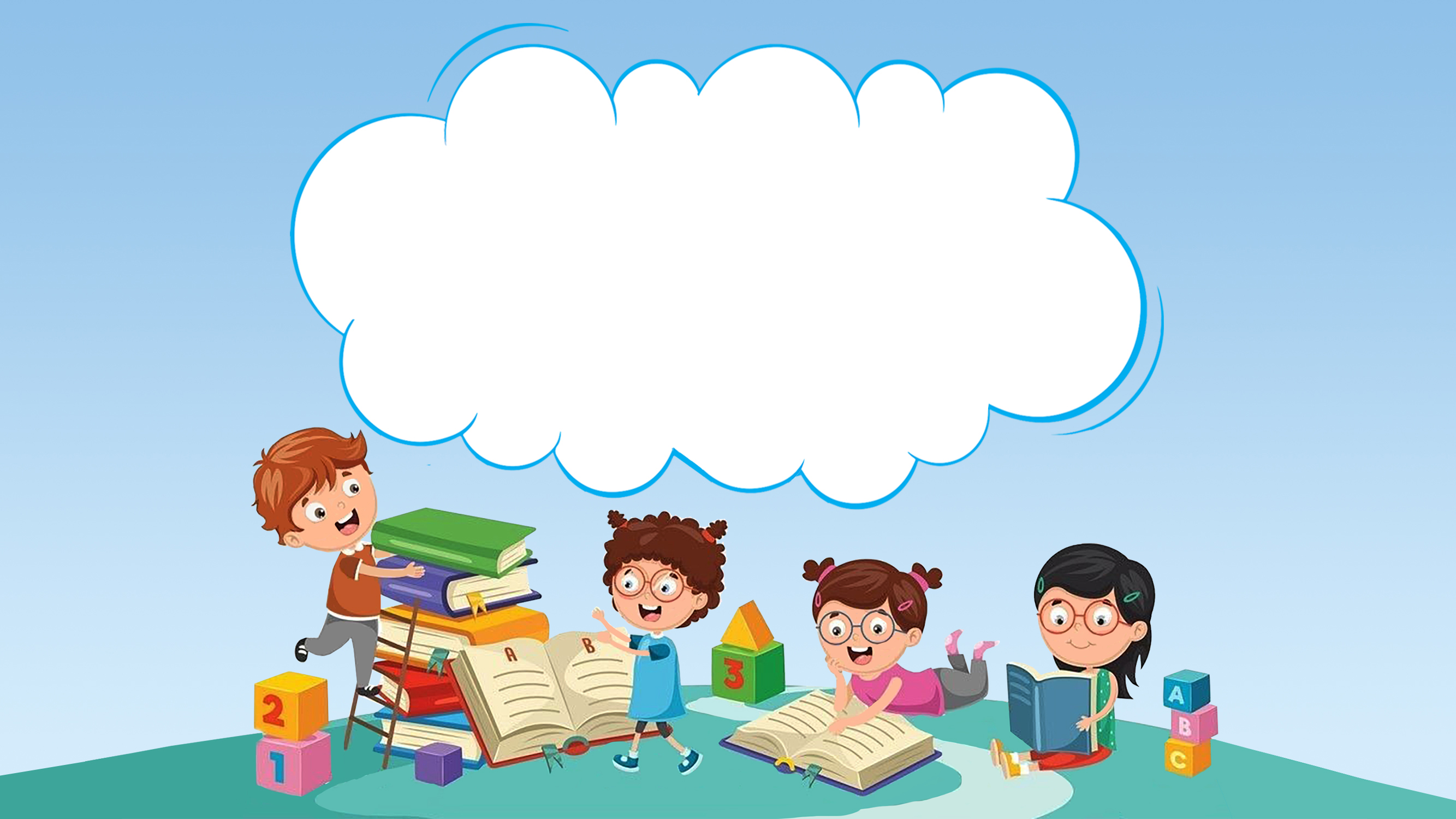 THỰC HÀNH
LUYỆN TẬP
Thực hành – Luyện tập
Bài 1
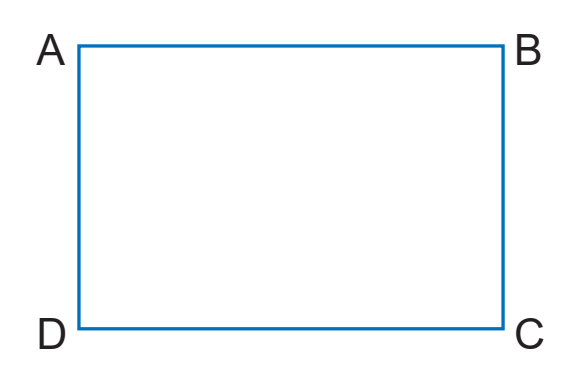 Chu vi hình chữ nhật ABCD là:
 (9 + 6) x 2 = 30 (cm)
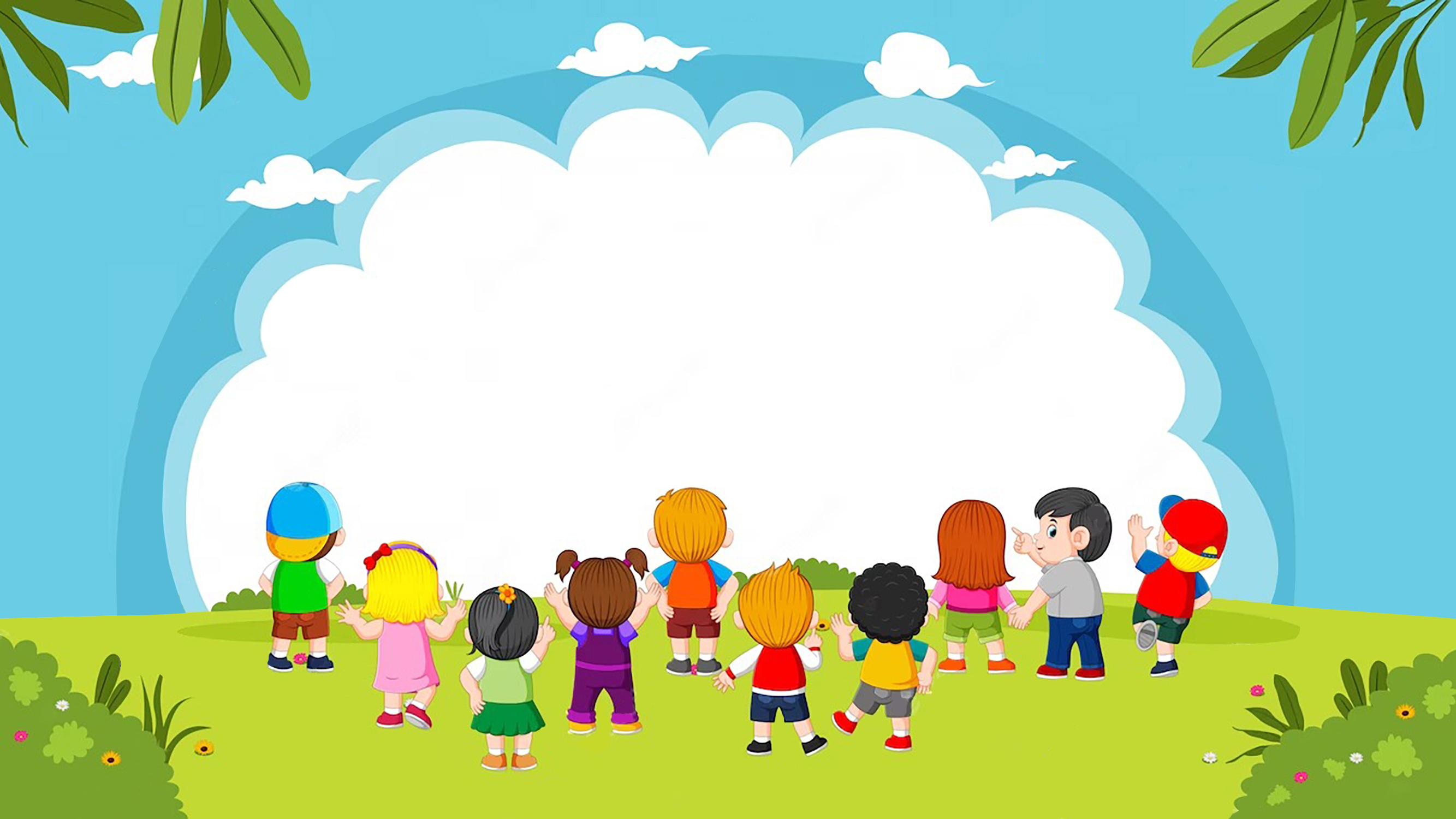 VẬN DỤNG
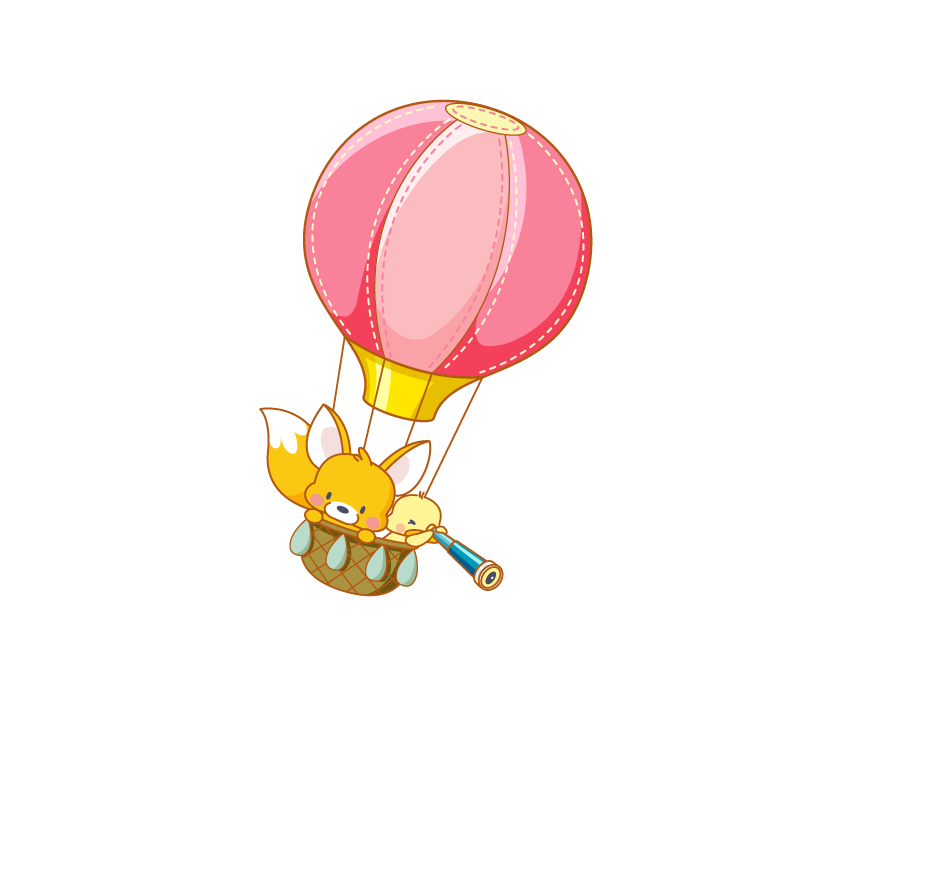 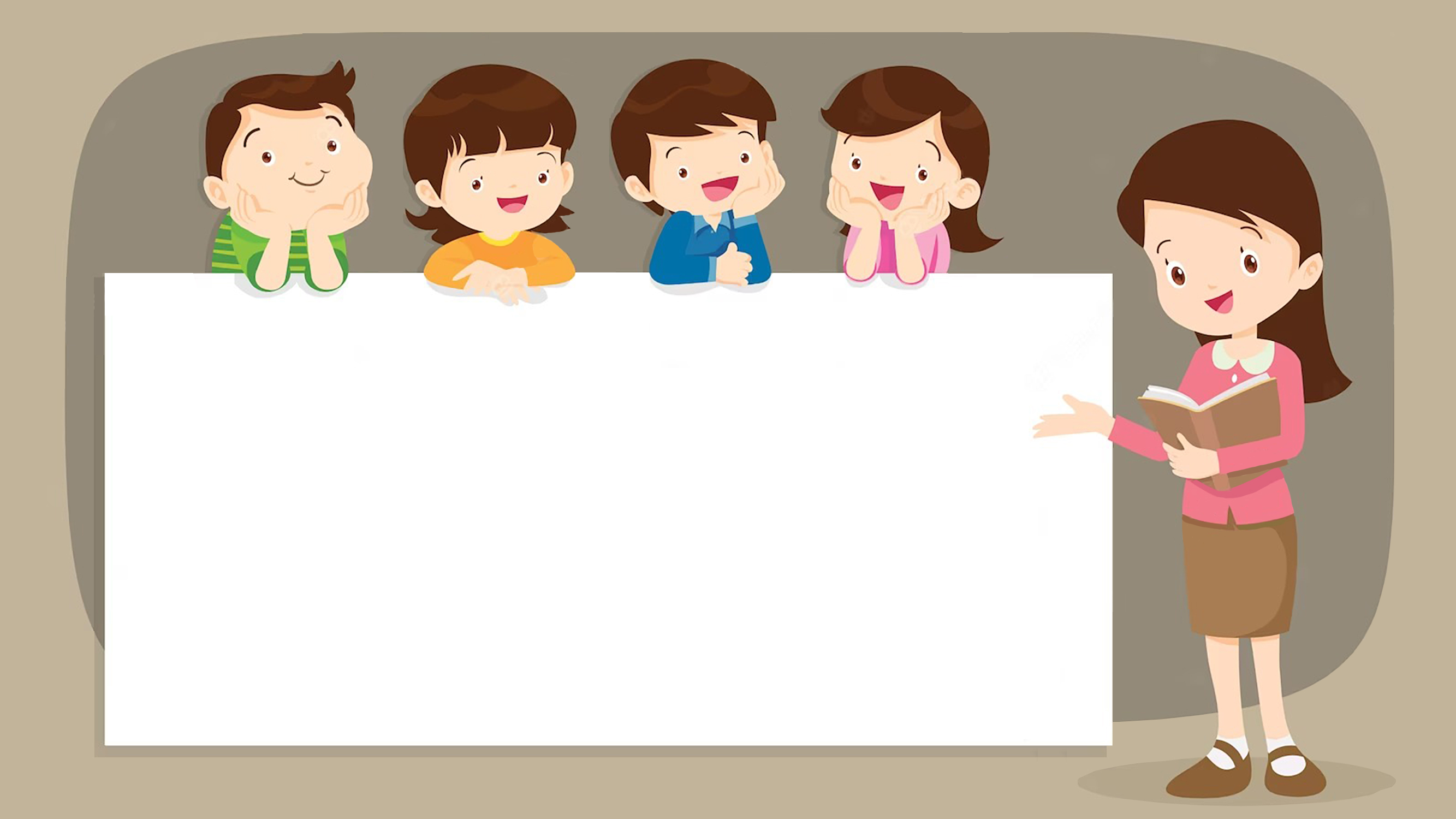 DẶN DÒ
1. 
2.
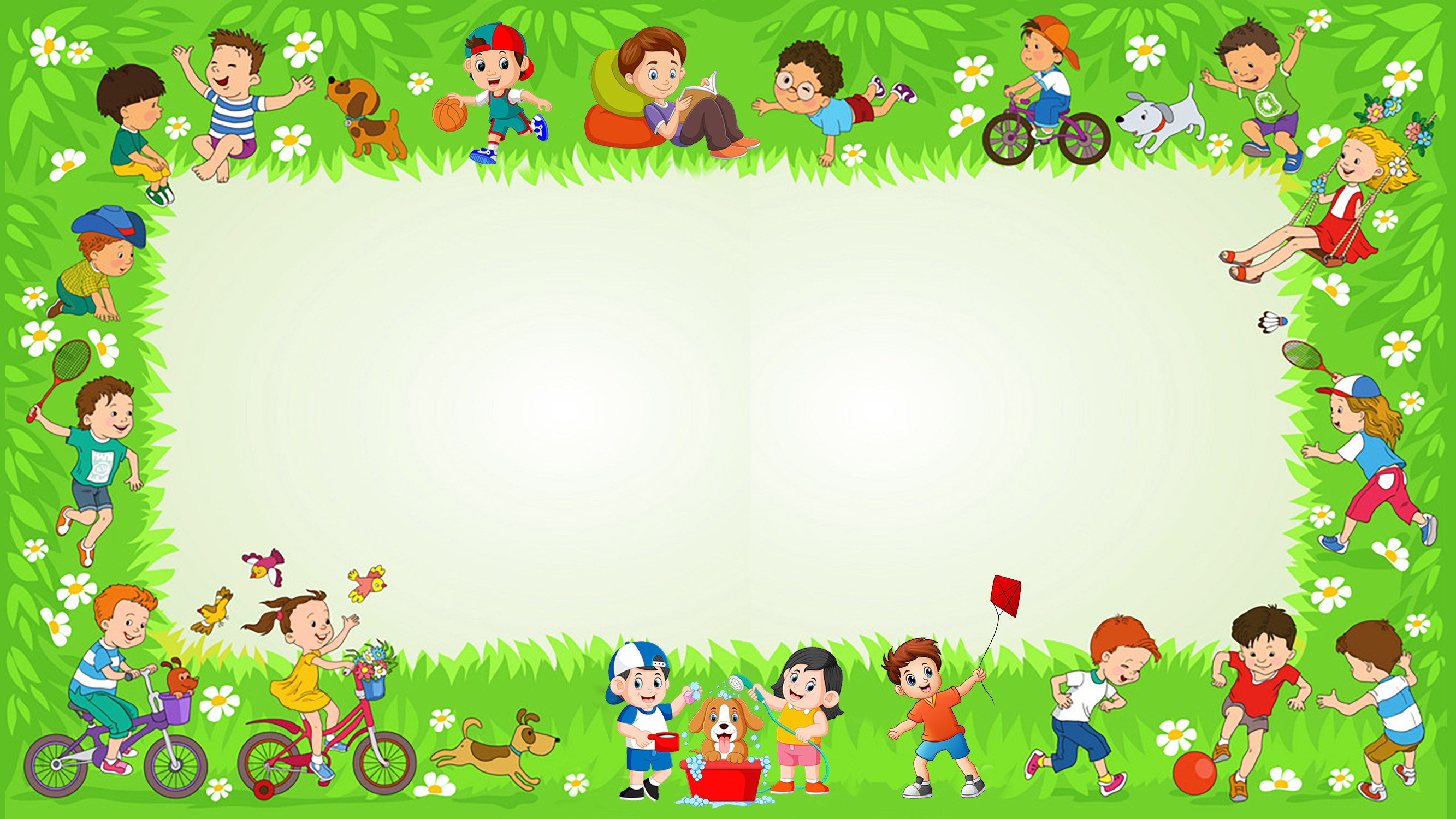 Chúc các emhọc tốt
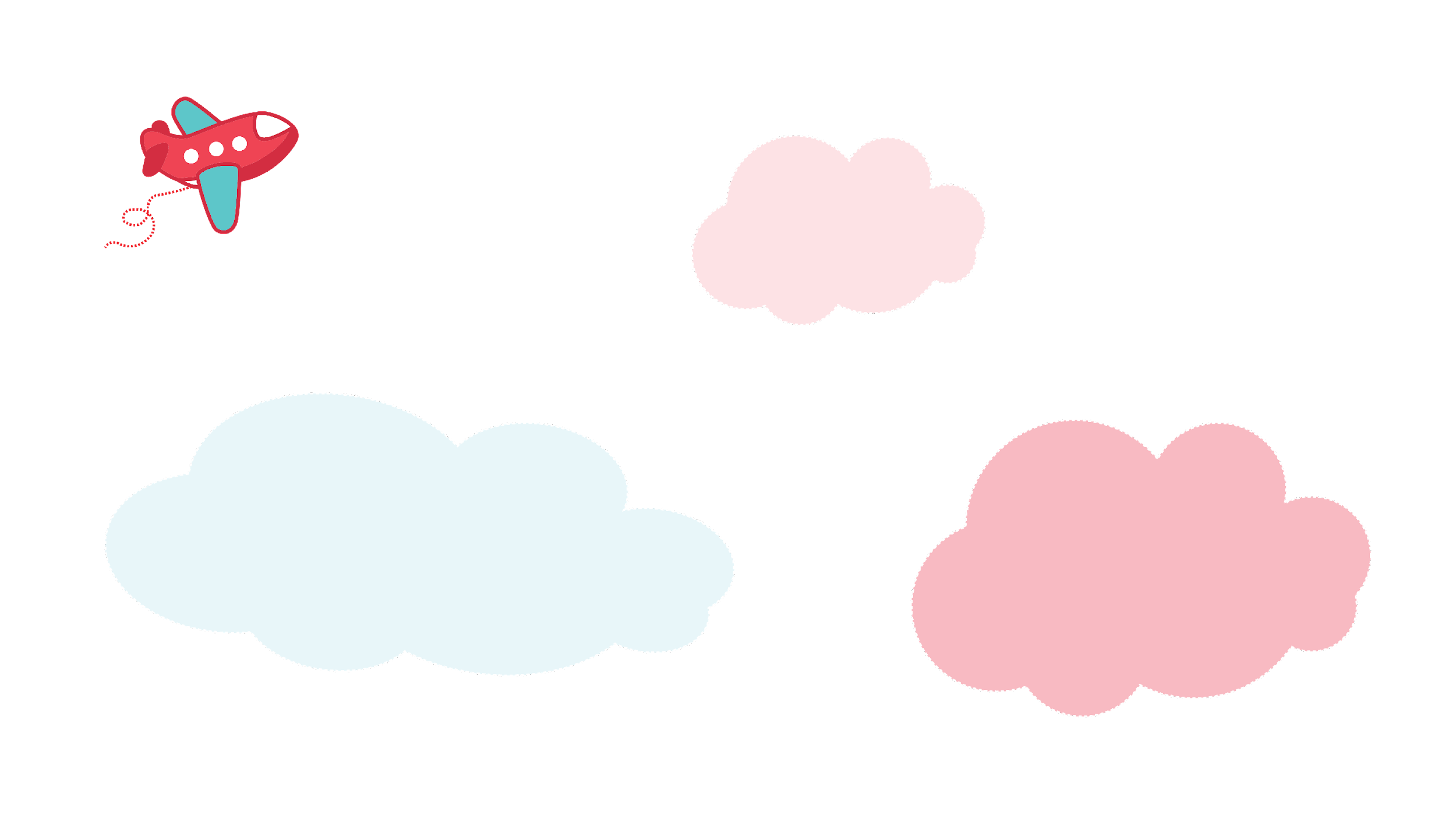 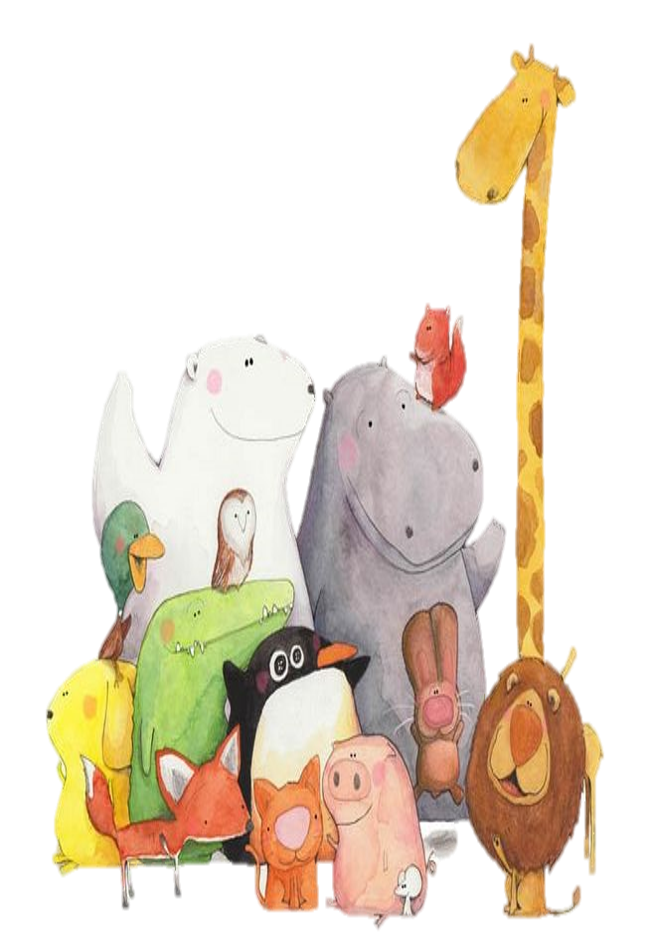 Tạm biệt các em!
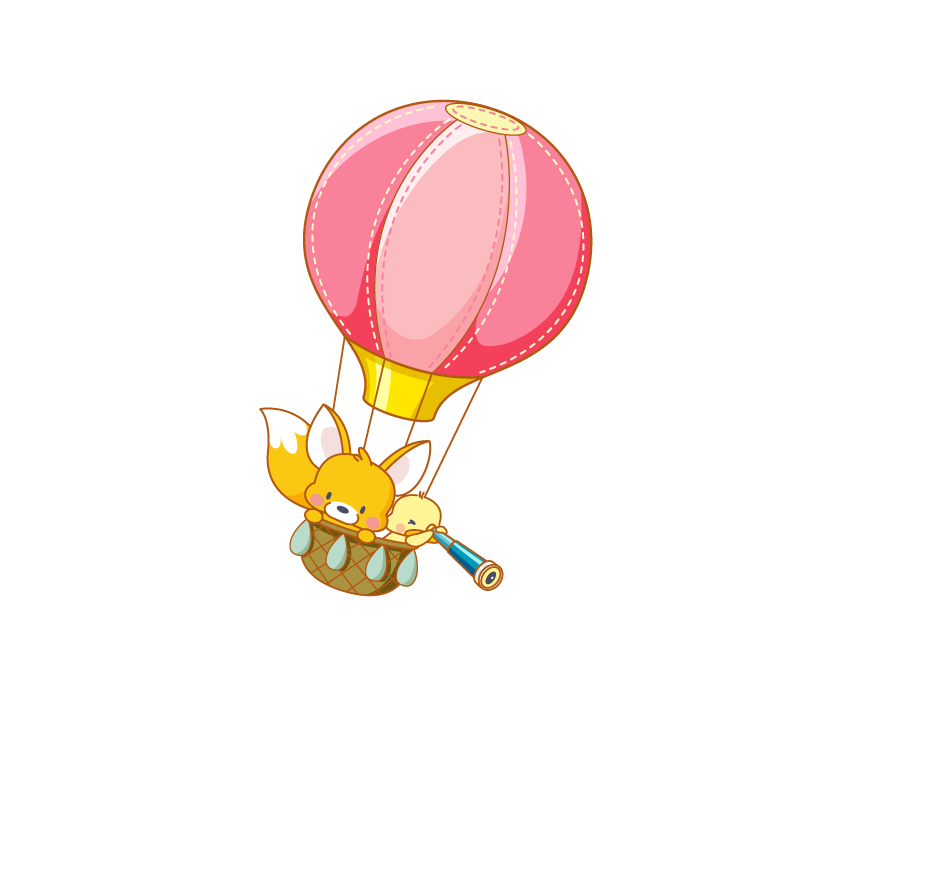